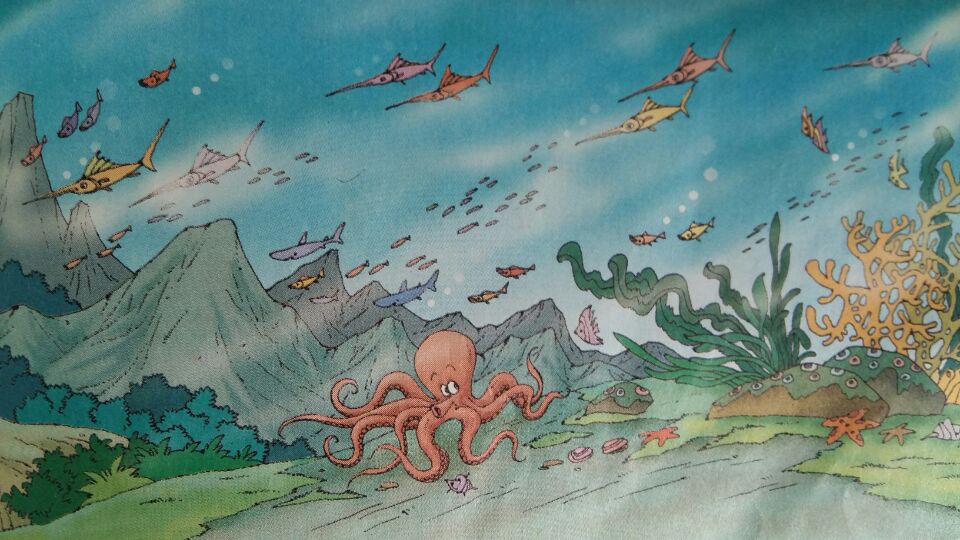 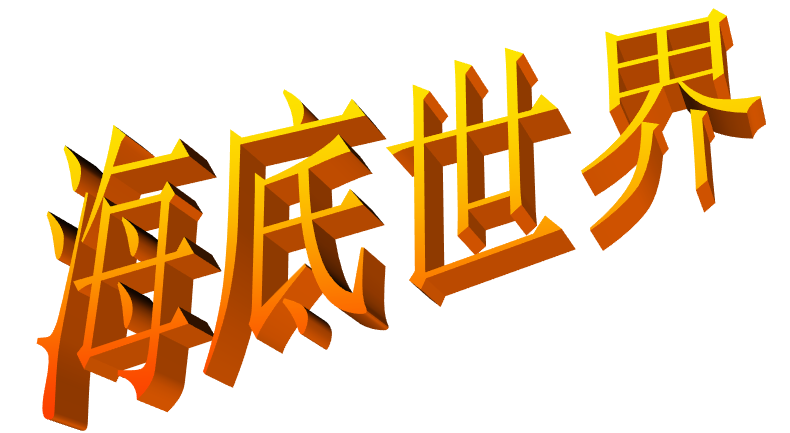 协和实验小学      贾晓兰
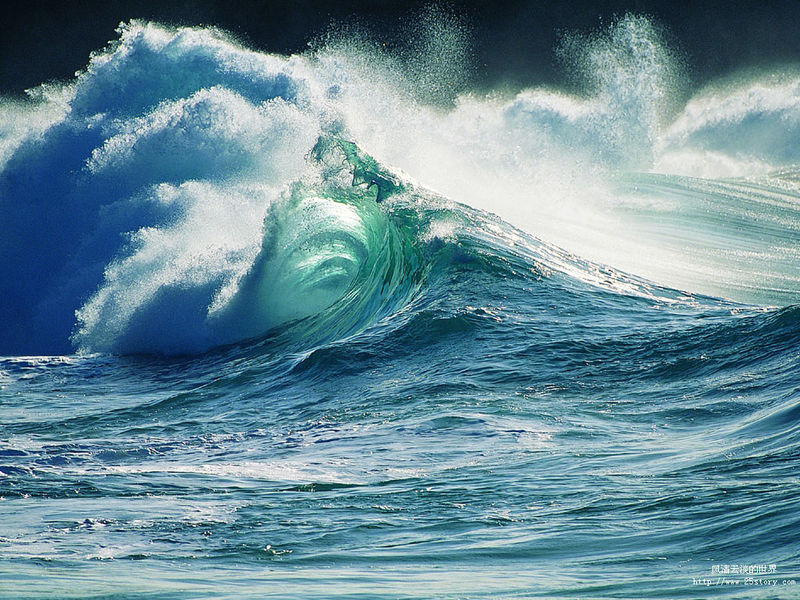 波涛澎湃
波涛汹涌
惊涛骇浪
翻江倒海
狂风巨浪
hài
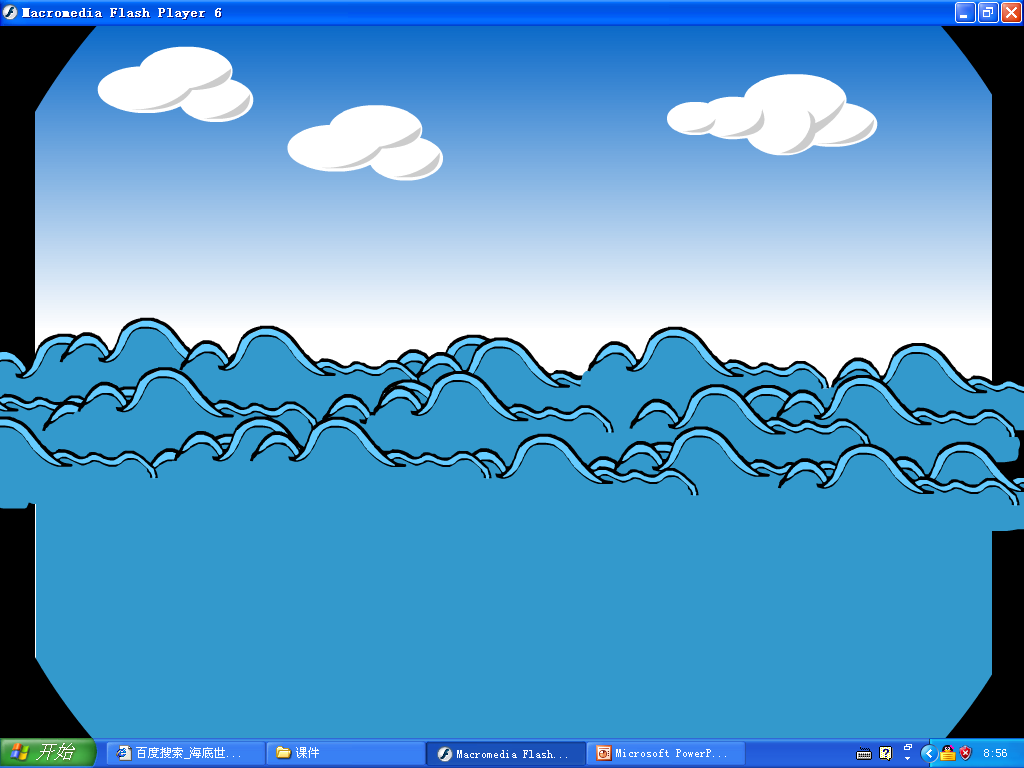 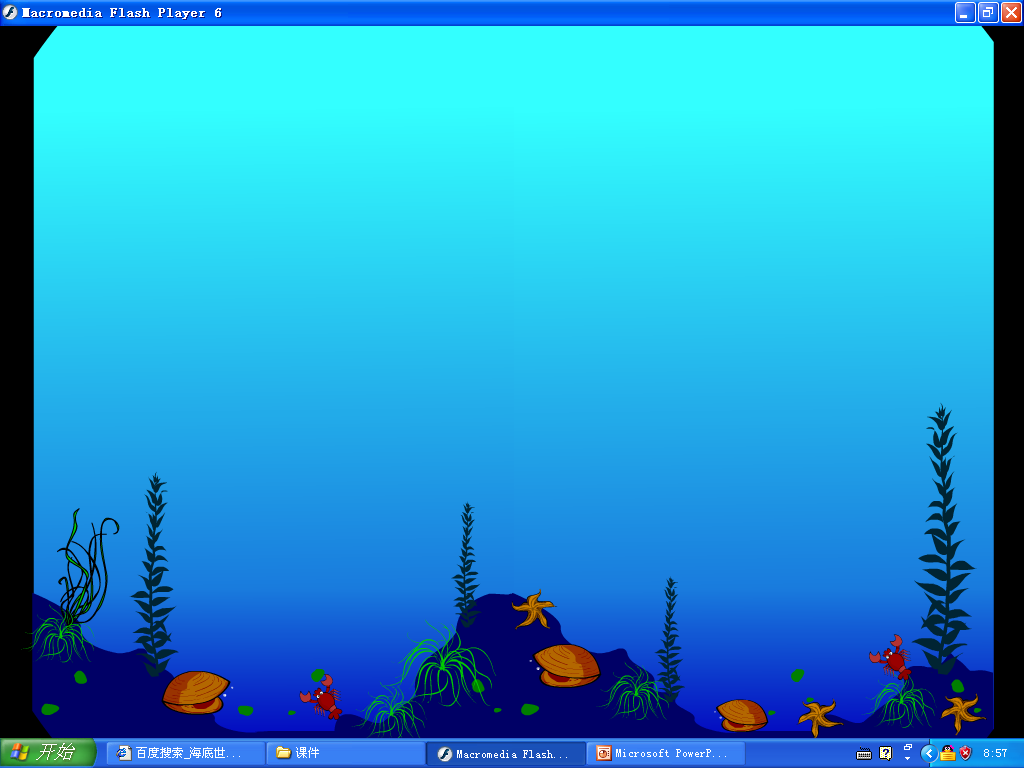 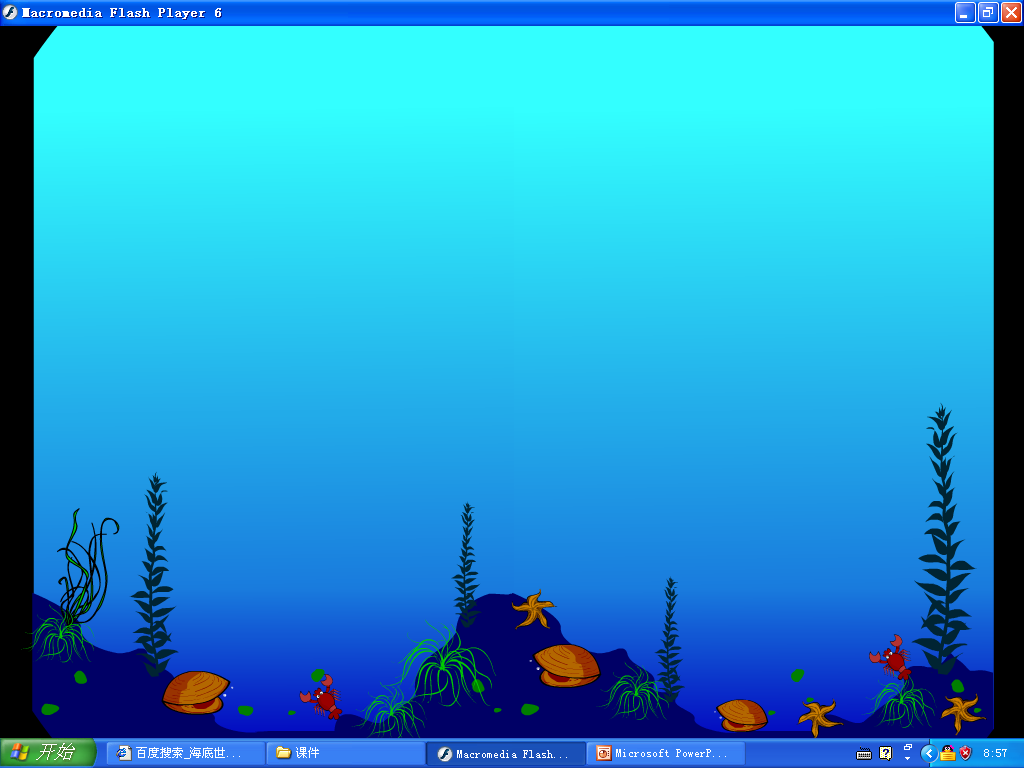 yùn
宁静  强烈  海参  蕴藏
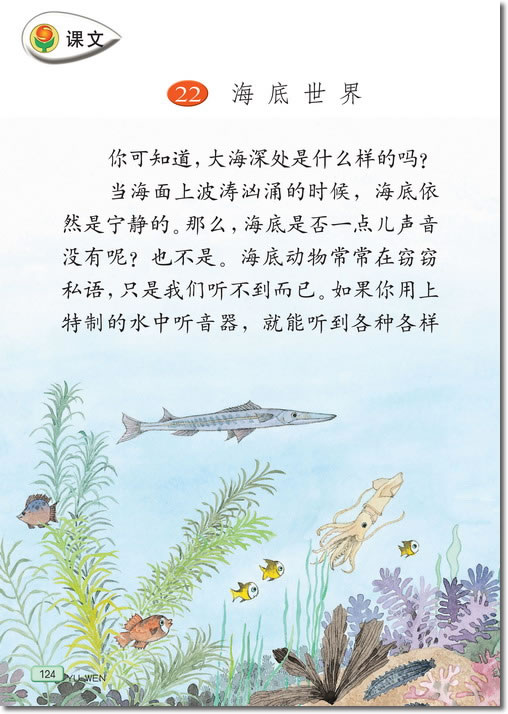 波涛澎湃  窃窃私语
景色奇异  物产丰富
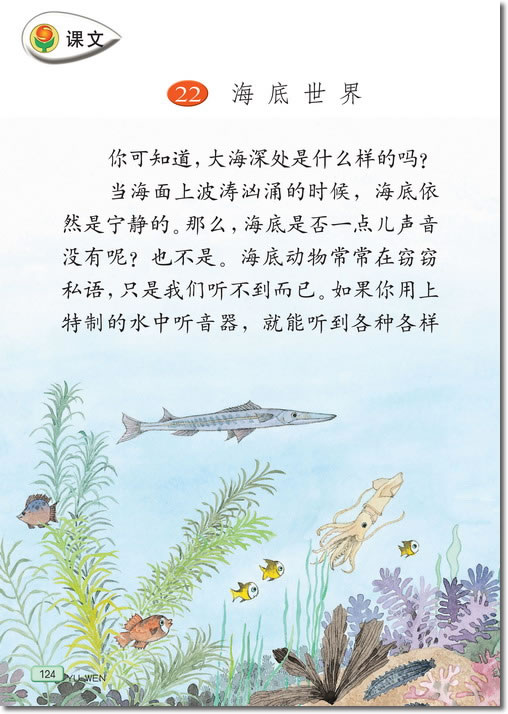 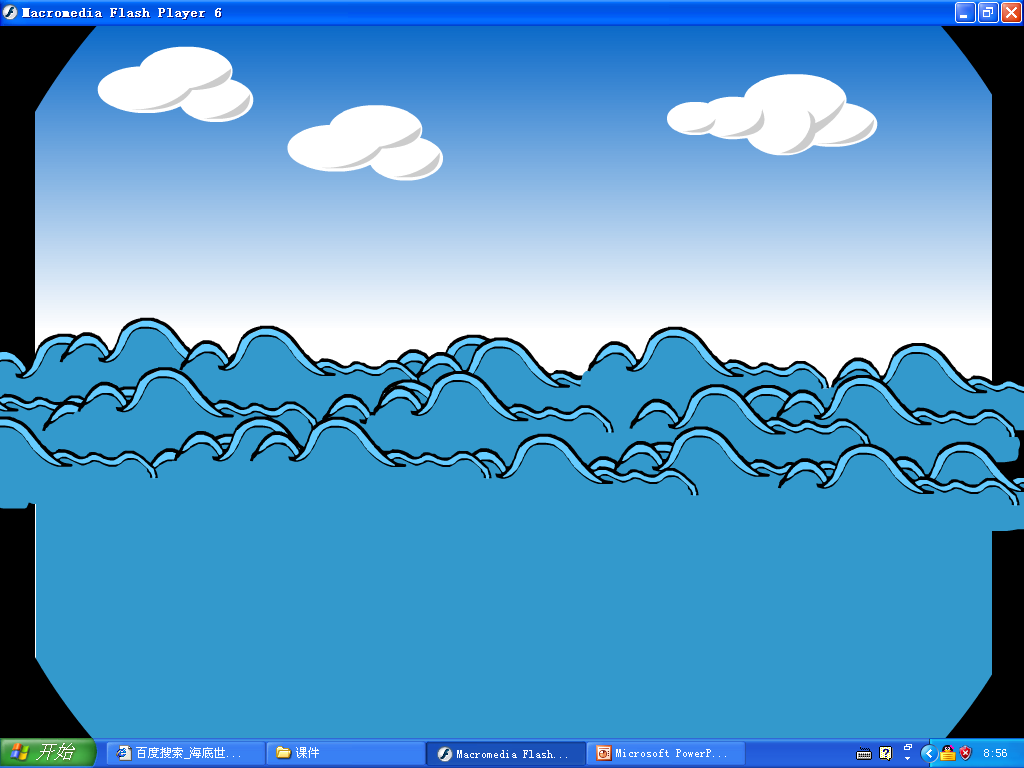 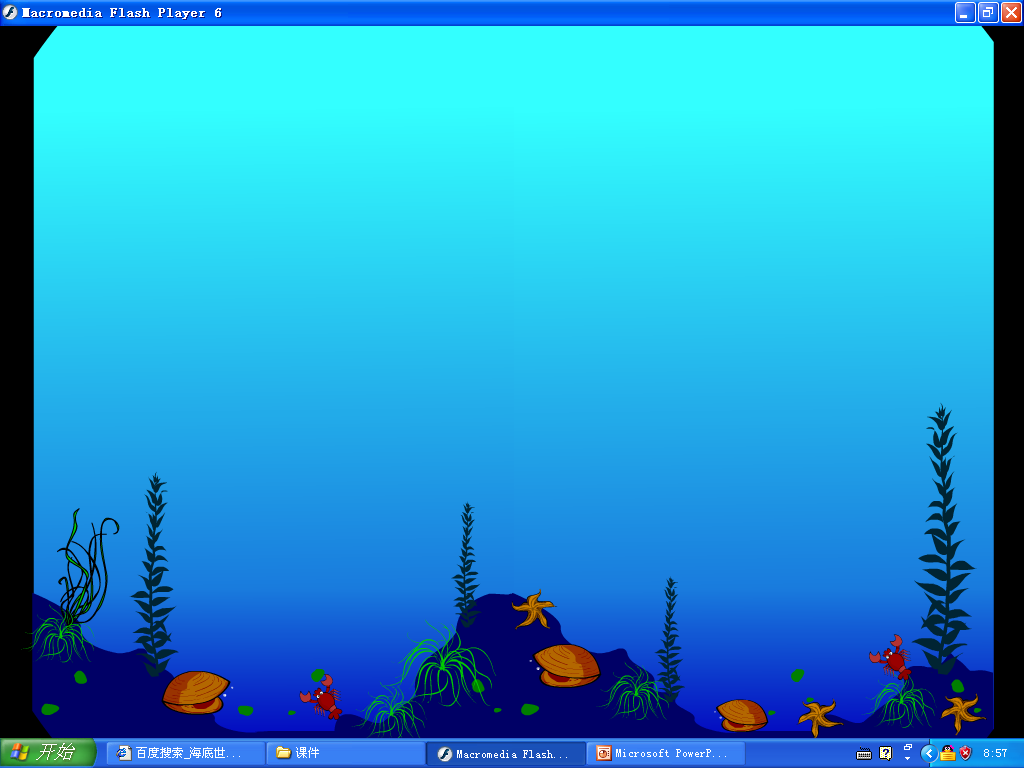 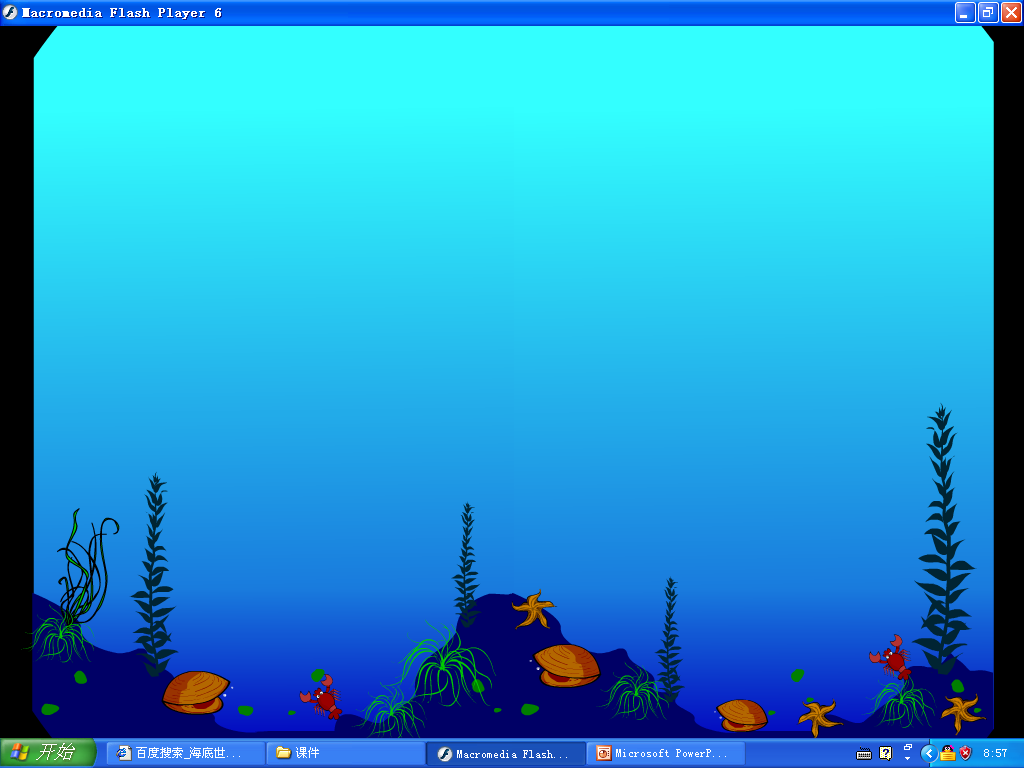 shēn(海参)
cān(参加)
参
cī
cēn(参差不齐)
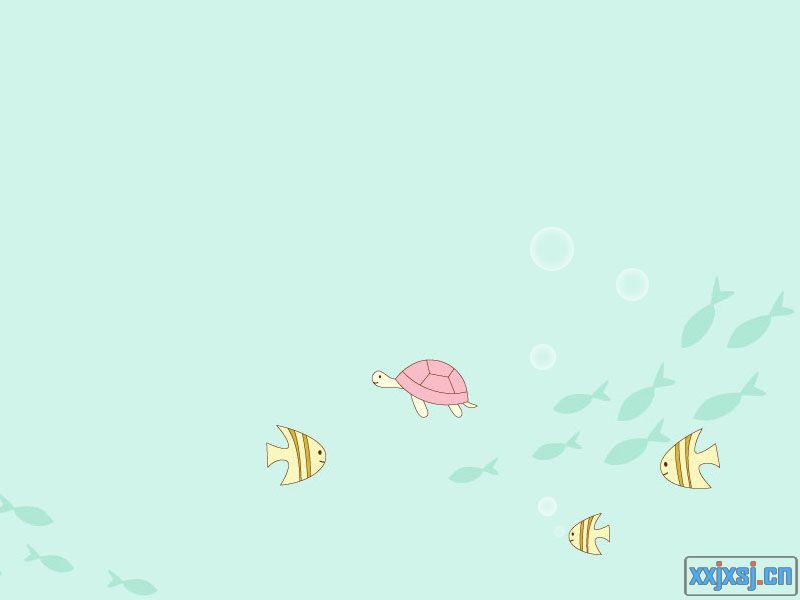 请同学们默读课文，想一想你从哪里能感受到海底的物产丰富呢？
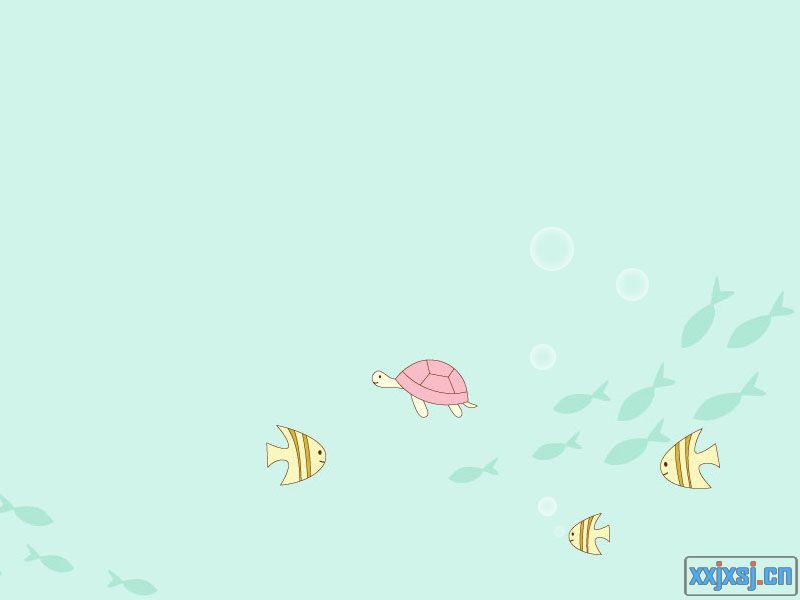 海底有各种各样的动物，有多种多样的植物，还有丰富的矿产。
  
           海底真是个物产丰富的世界。
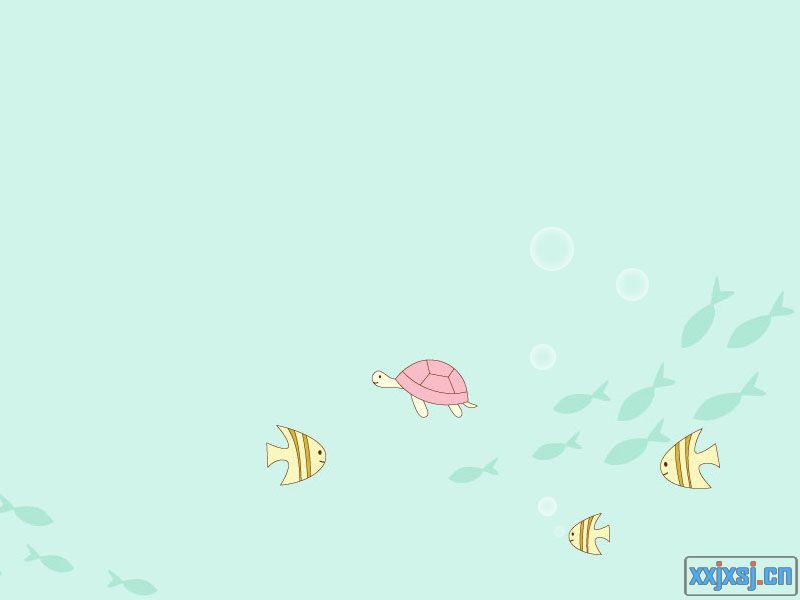 海面上波涛澎湃的时候，海底依然很宁静。最大的风浪，也只能影响到海面以下几十米，最强烈的阳光也射不到海底，水越深光线越暗，五百米以下就全黑了。在这一片黑暗的深海里，却有许多光点像闪烁的星星，那是有发光器官的深水鱼在游动。
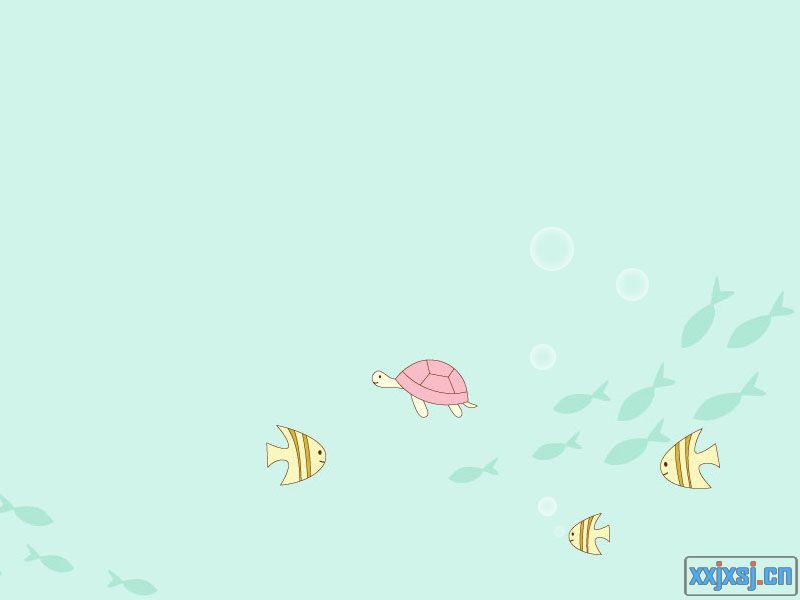 海面上波涛澎湃的时候，海底依然很宁静。最大的风浪，也只能影响到海面以下几十米，最强烈的阳光也射不到海底，水越深光线越暗，五百米以下就全黑了。在这一片黑暗的深海里，却有许多光点像闪烁的星星，那是有发光器官的深水鱼在游动。
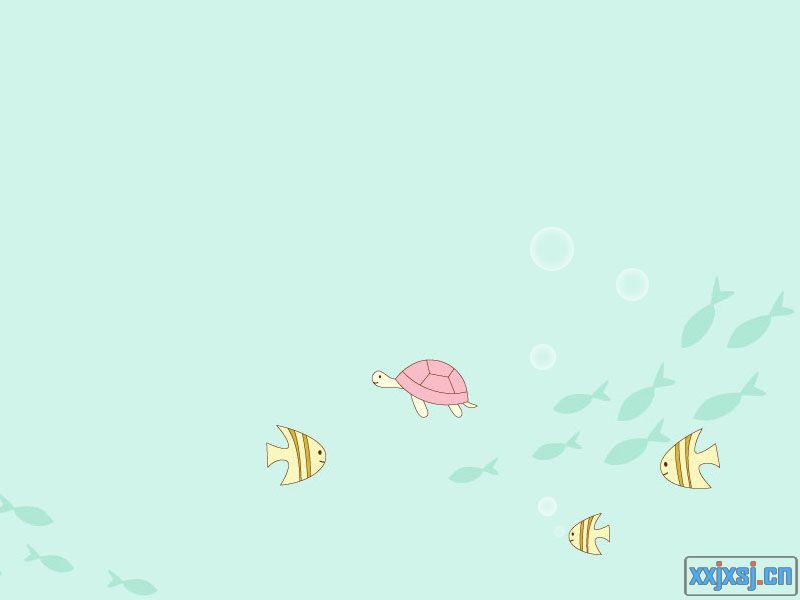 请孩子们默读第三自然段看看课文中有哪些奇妙的声音？用          勾出来。
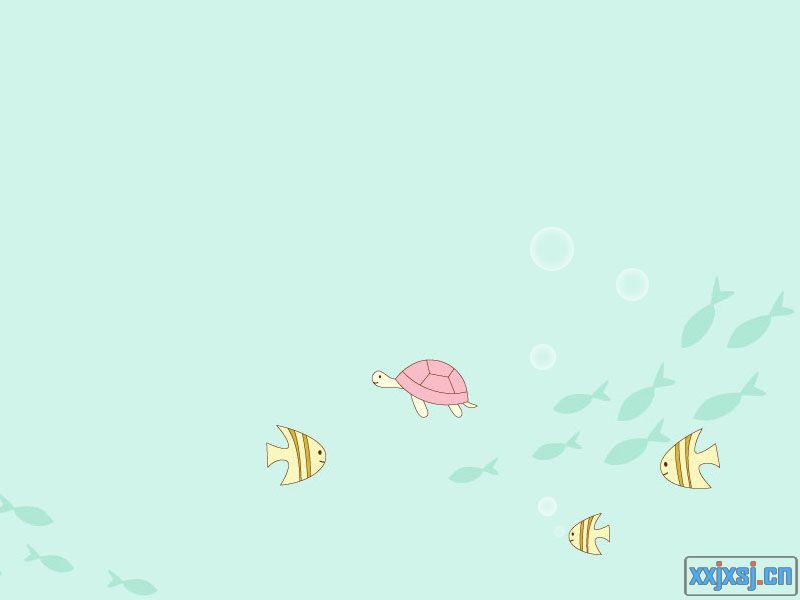 海底的动物常常在窃窃私语，
有的像蜜蜂一样嗡嗡，
有的像小鸟一样啾啾，
有的像小狗一样汪汪，
还有的像在打鼾。
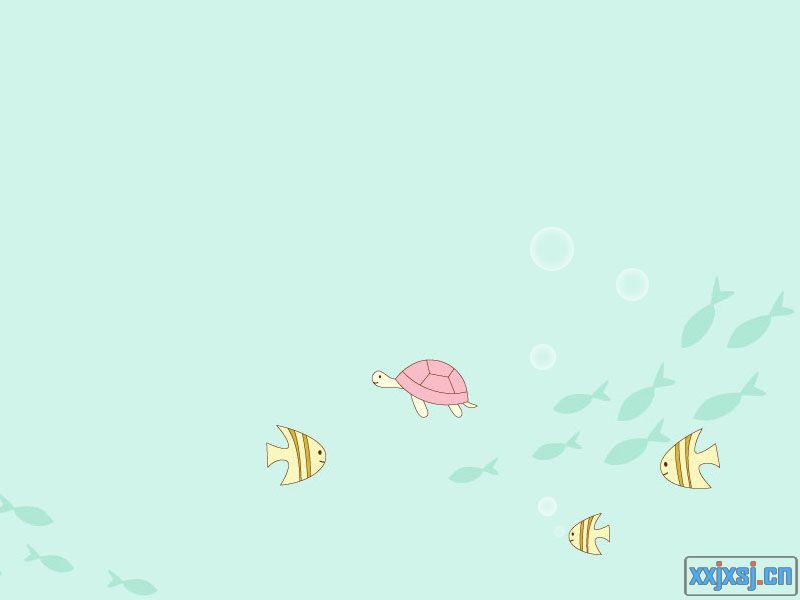 有的像蜜蜂一样嗡嗡，
有的像小鸟一样啾啾，
有的像小狗一样汪汪，
还有的像在打鼾。
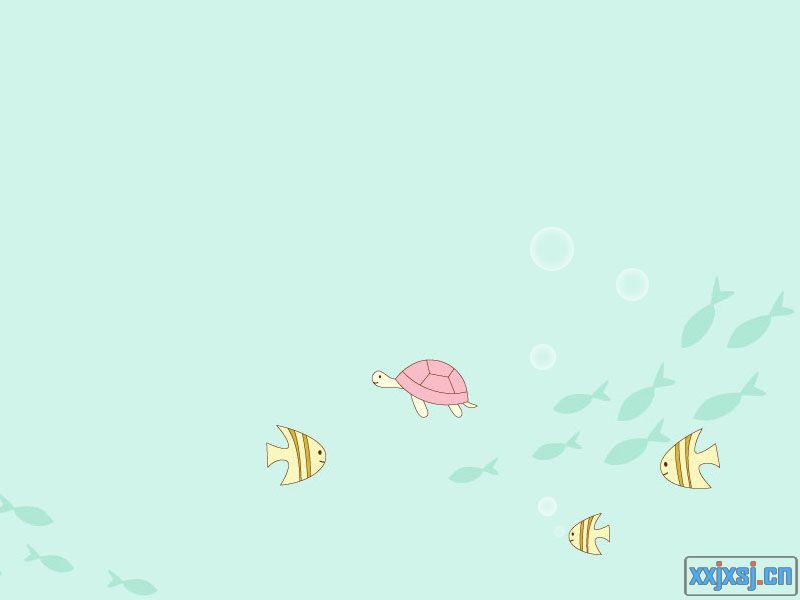 海底的动物常常在窃窃私语，
有的像（   ）一样（   ），
有的像（   ）一样（   ），
有的像（   ）一样（   ），
还有的像在打鼾。
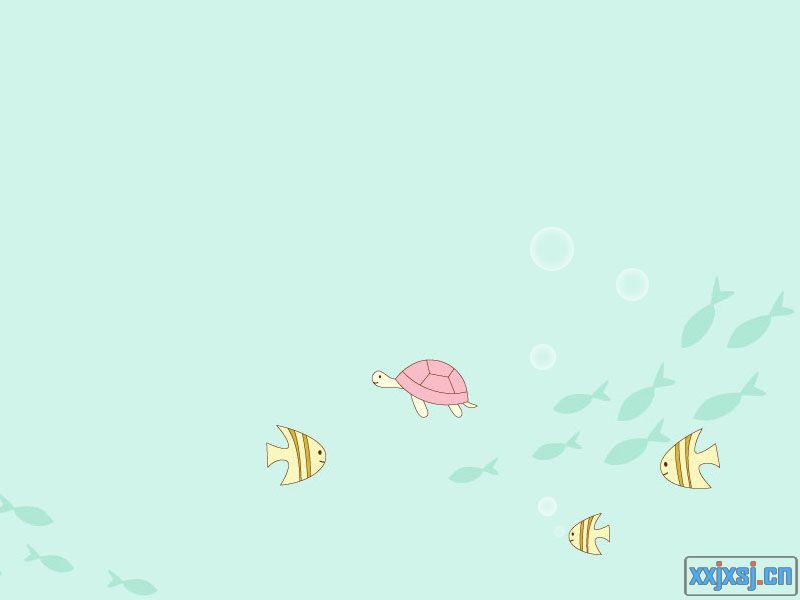 默读第四自然段，分小组讨论一下，一起写一写有哪些小动物？它们是怎么活动的？
海底的动物各有各的活动方式，
有的               ，
有的               ，
有的               ，
还有的                 。
伸缩爬行
海参
伸缩爬行
快速游动
快速游动
利用反推力后退
梭子鱼
巴在轮船底下
章鱼和乌贼
利用反推力后退
贝类
巴在轮船底下
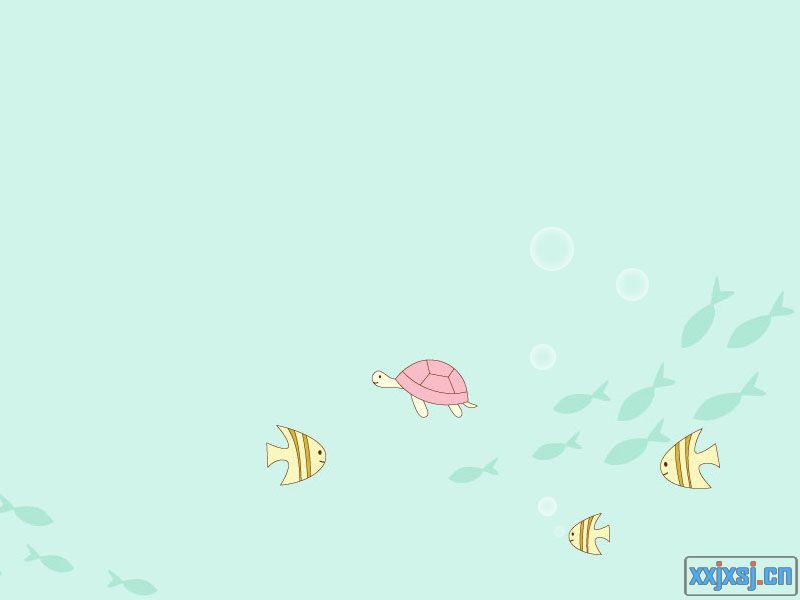 选择你喜欢的小动物，用排比句的形式来介绍海洋动物的活动方式吧！
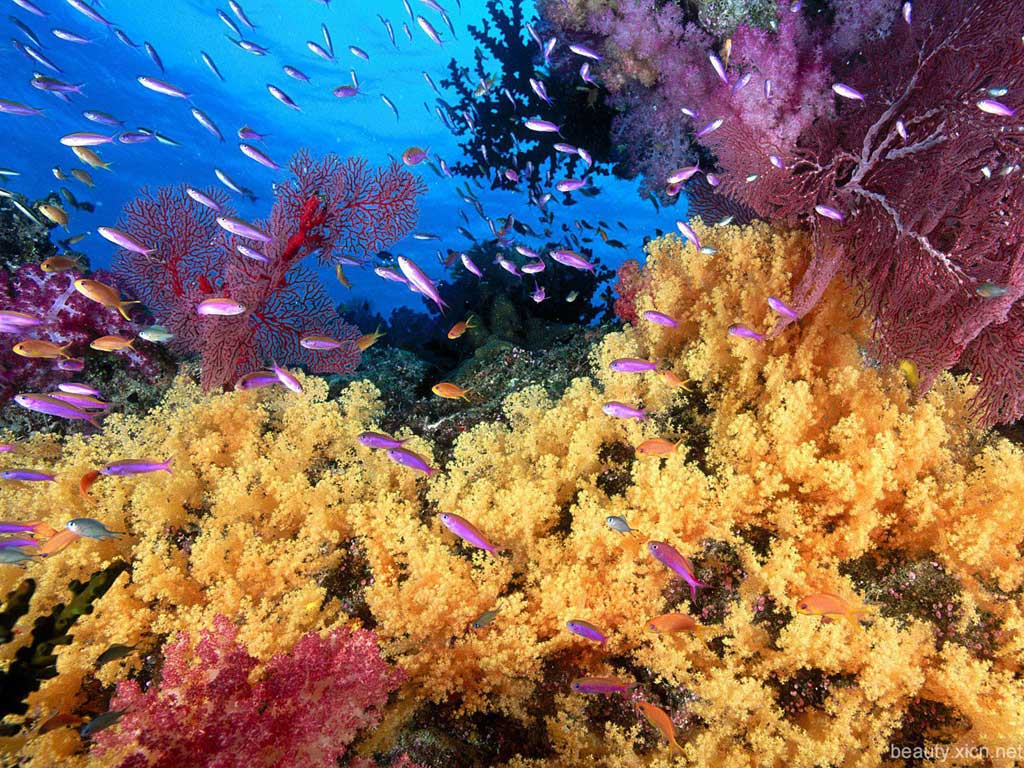 海底真是个景色奇异、物产丰富的世界！
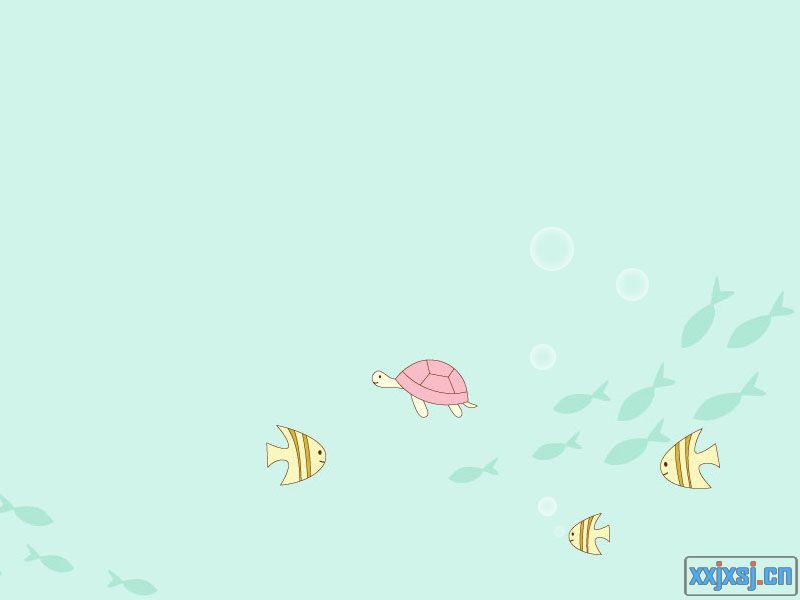